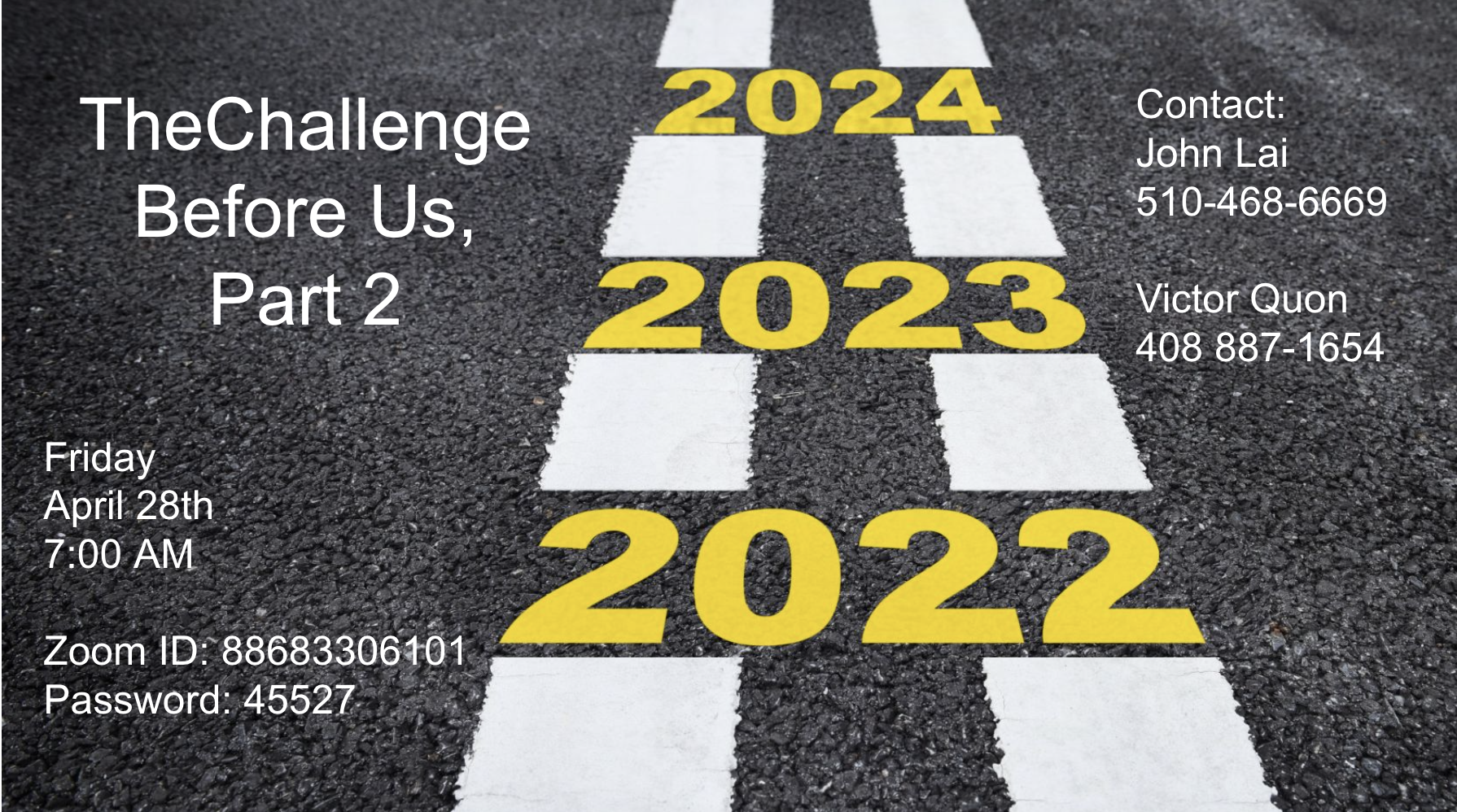 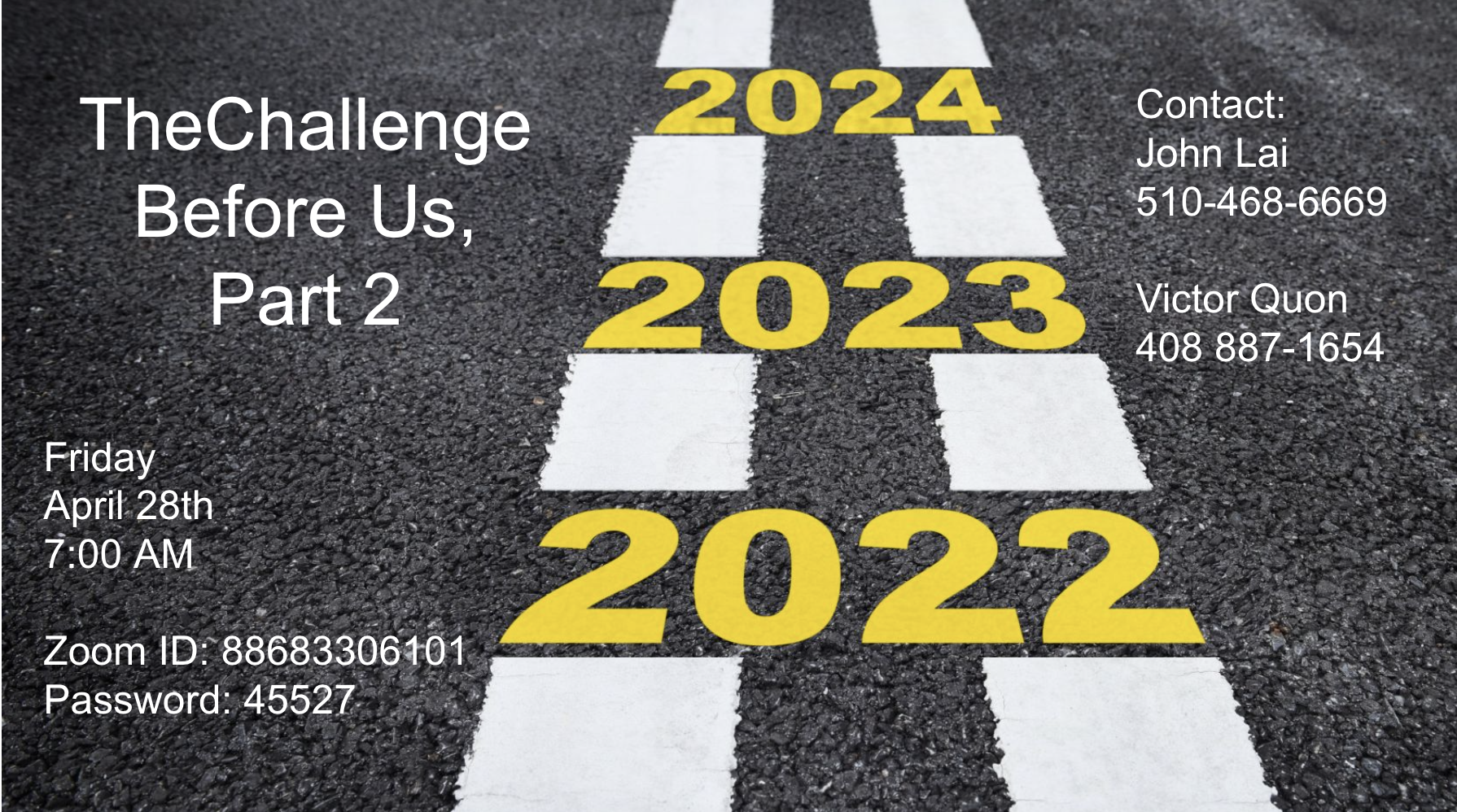 THE CHALLENGE PT. 2
Rev. Melanie Mar Chow, 
AACF Campus Minister
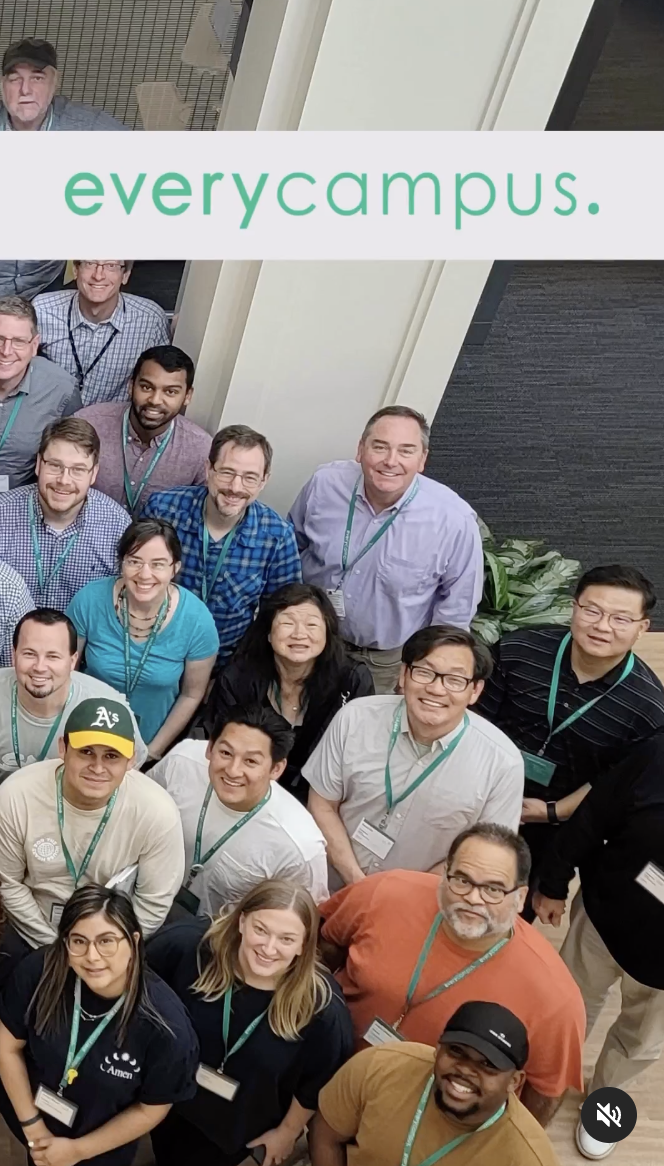 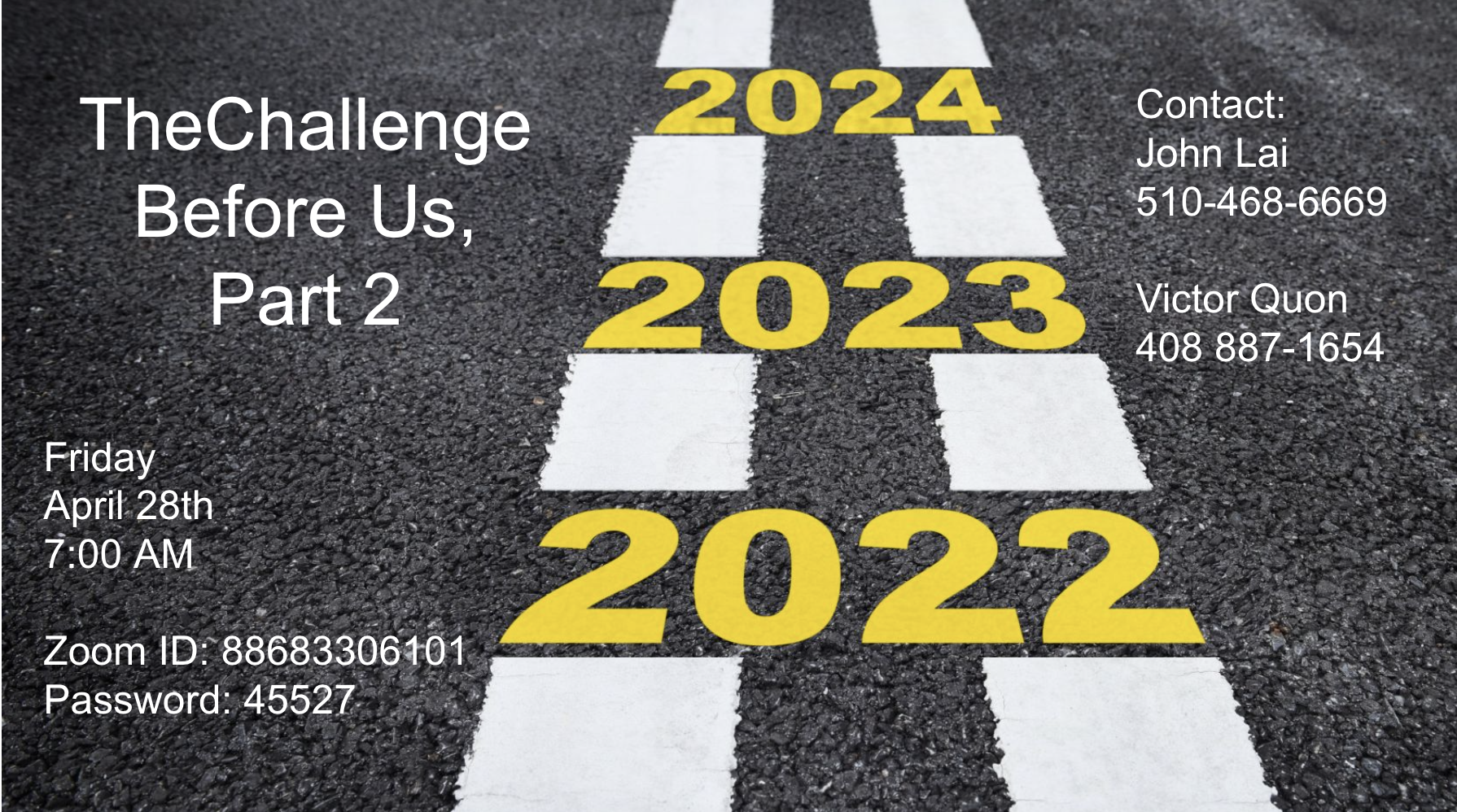 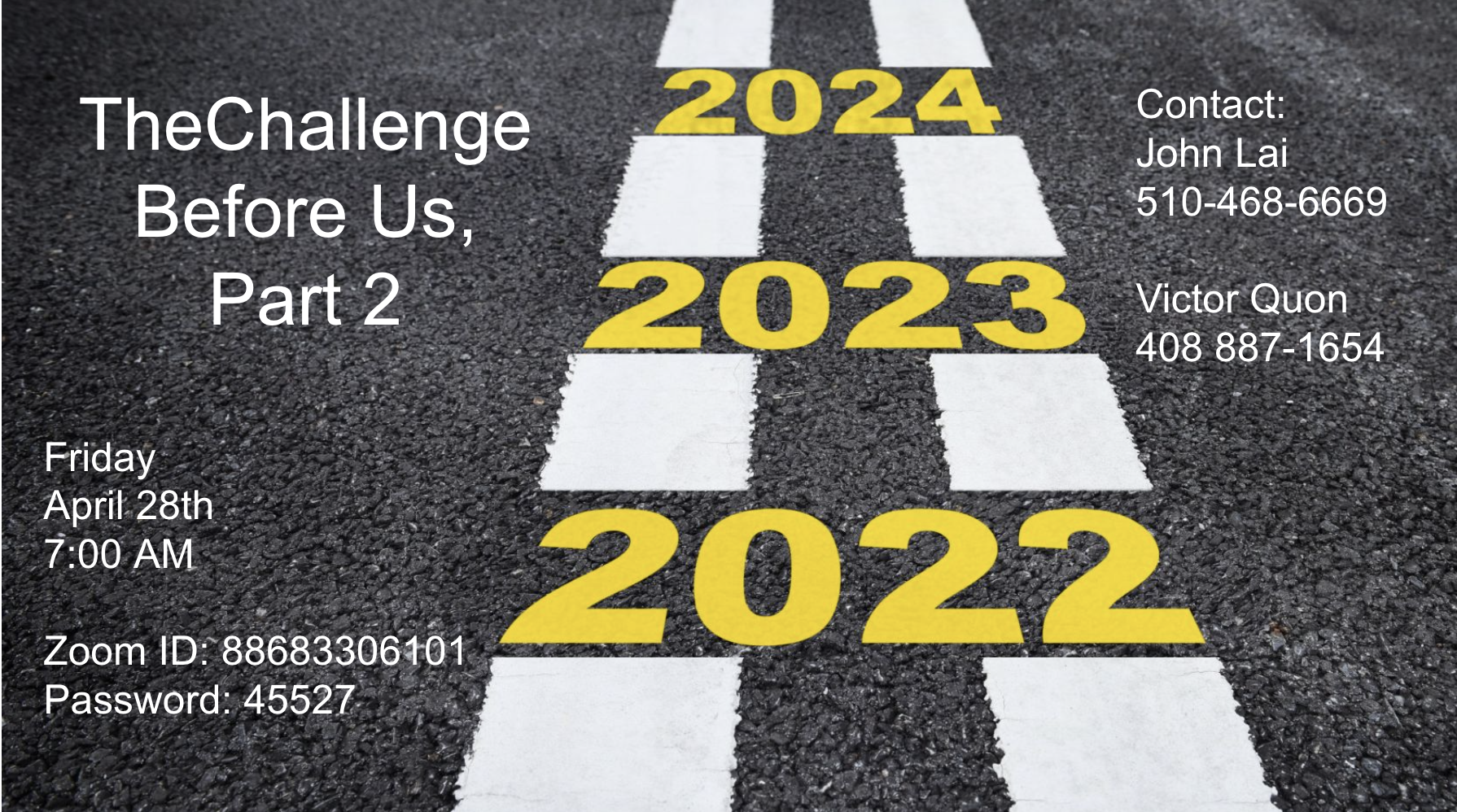 THE CHALLENGE PT. 2
Reaching the campuses for Christ – knowing the needs of this generation
How to pray with this generation
Biblical reminders of why we focus on prayer for this generation
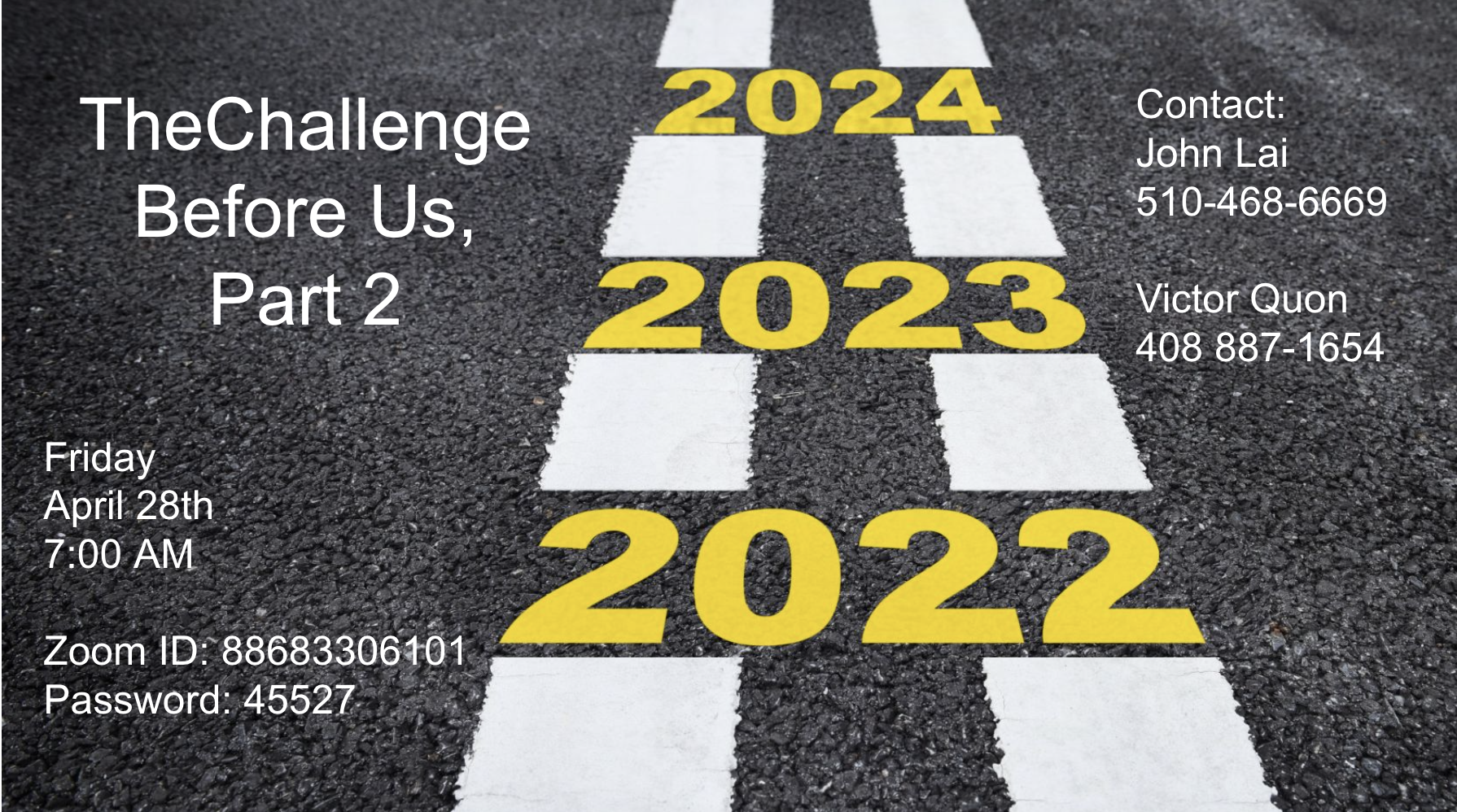 THE CHALLENGE PT. 2
Reaching the campuses for Christ – knowing the needs of this generation
How to pray with this generation
Biblical reminders of why we focus on prayer for this generation
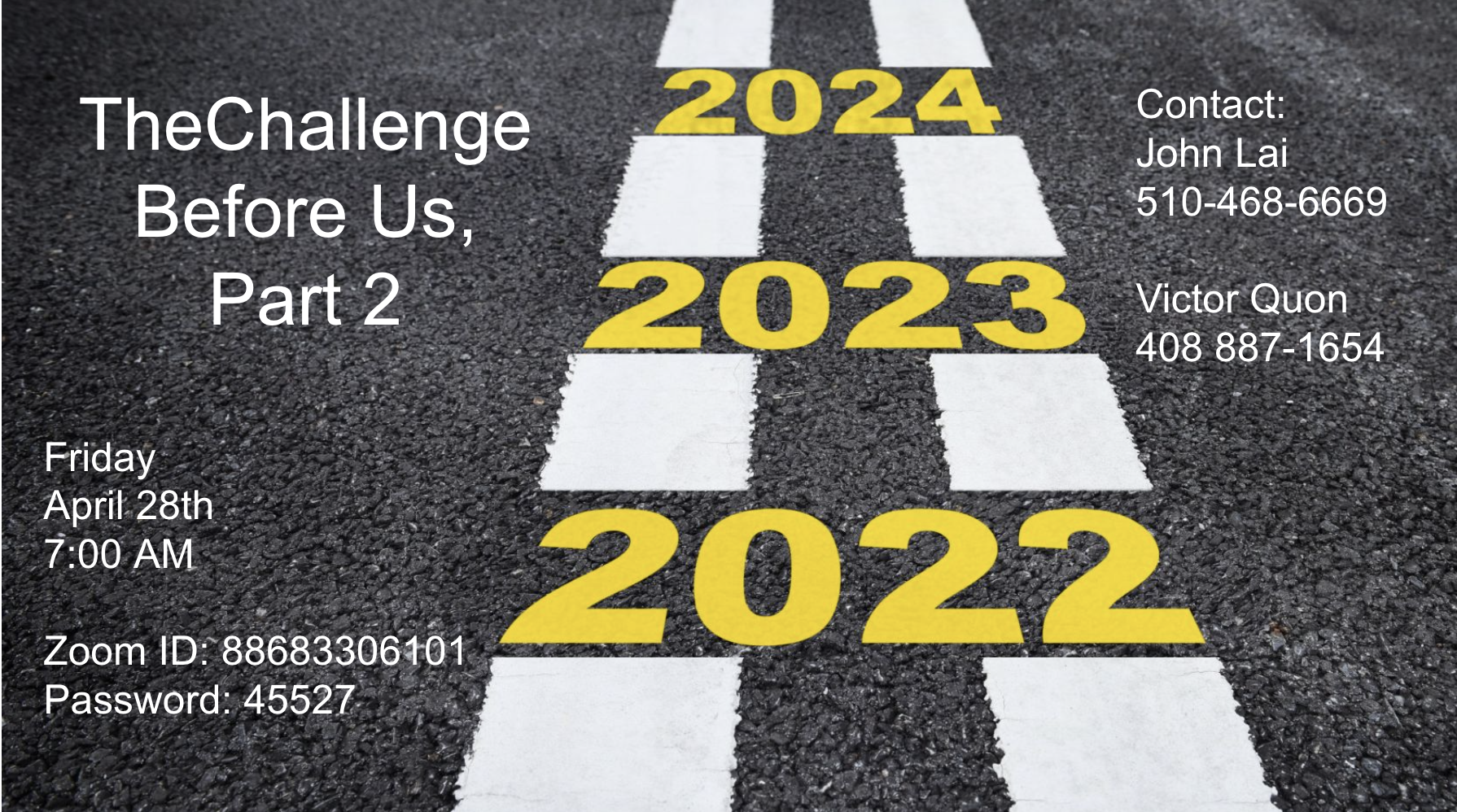 REACHING THIS GENERATION:
KNOWING WHAT CAUSES ARE IMPORTANT  

Environment 
Mental Health 
Racial and Gender Equity 
Gun Control
Economic Concerns
https://unitedwaynca.org/blog/gen-z-social-issues/


Hearing about revival from Asbury University in Kentucky
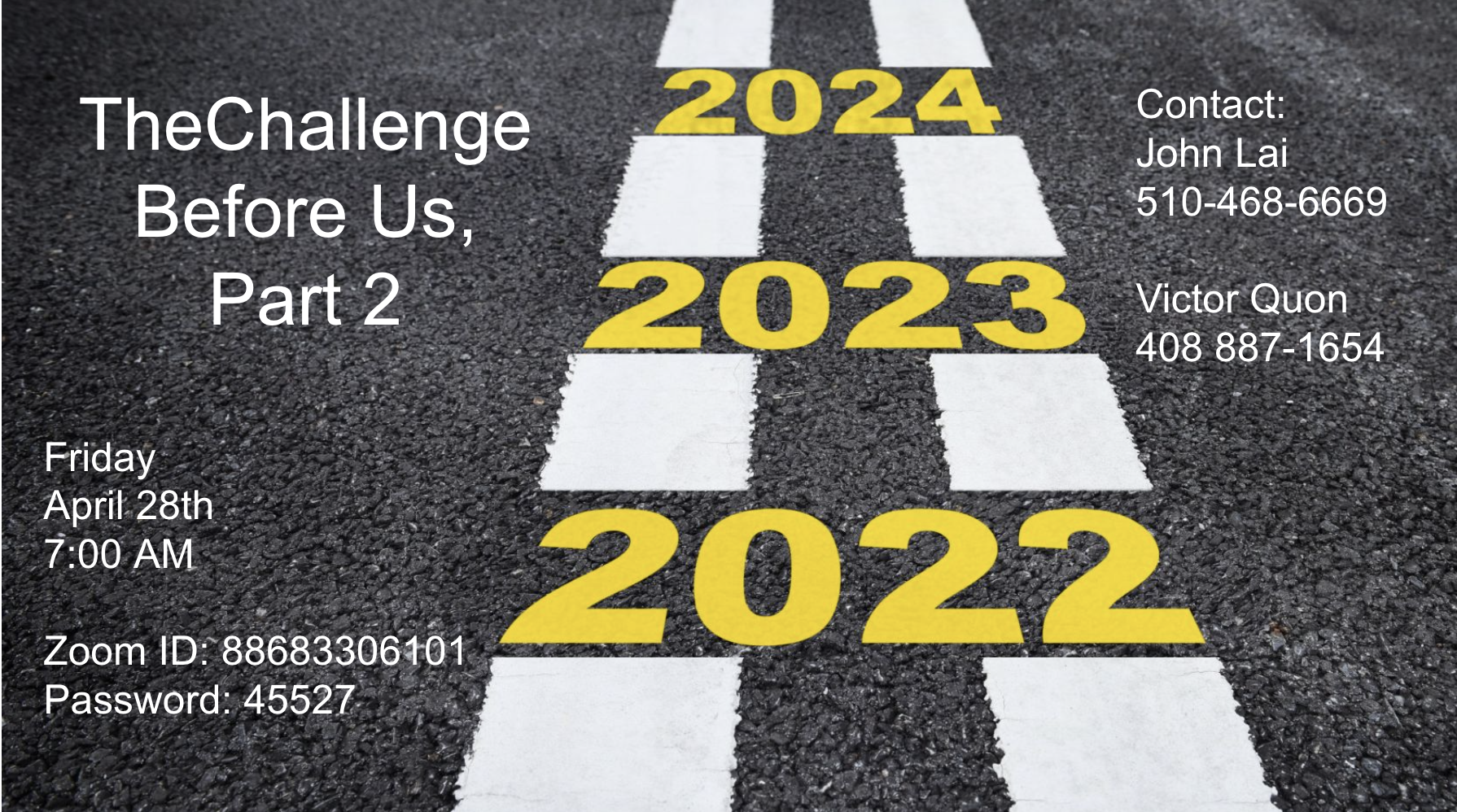 THE CHALLENGE PT. 2
Reaching the campuses for Christ and prayers for needs of this generation
How to pray with this generation
Biblical reminders of why we focus on prayer for this generation
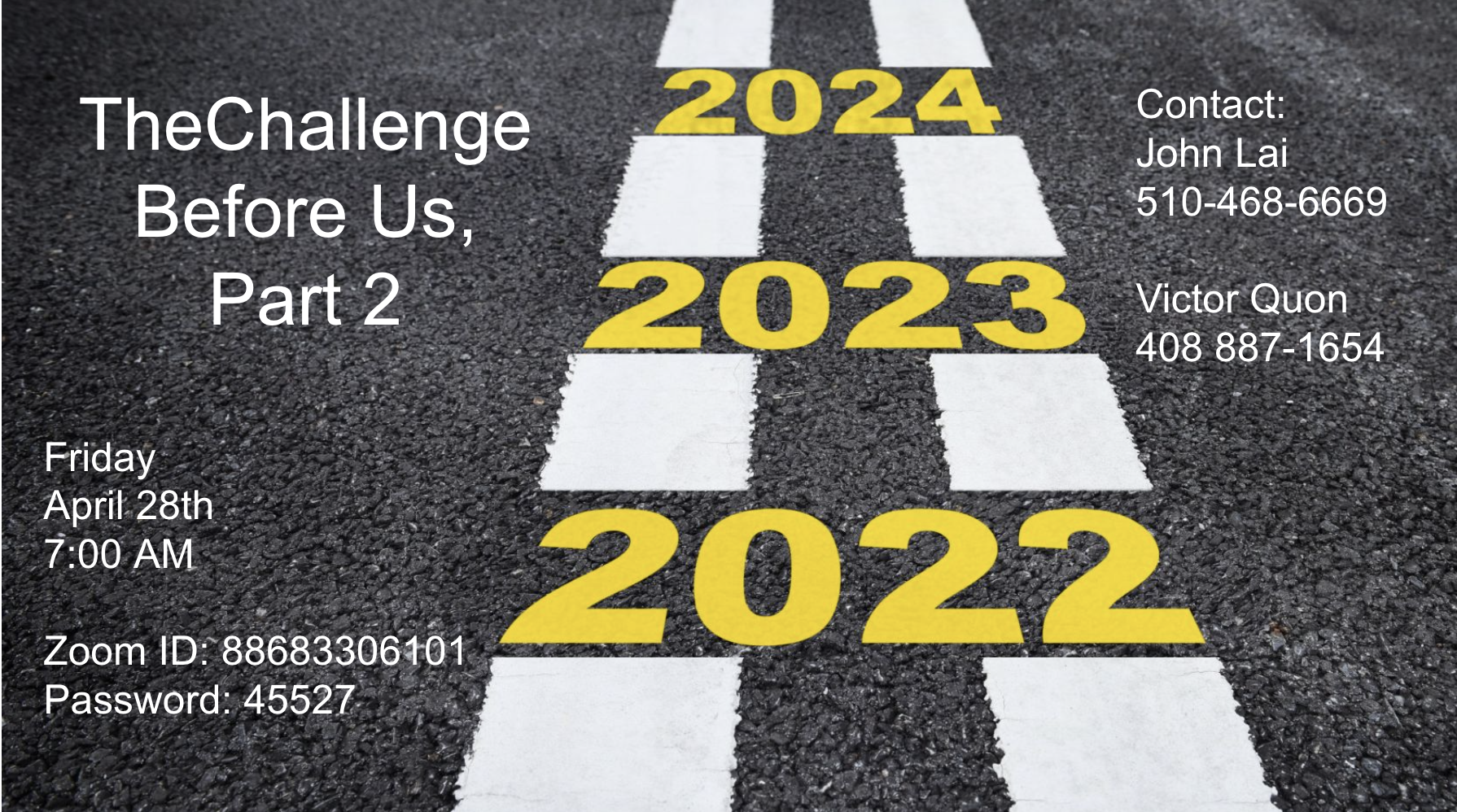 HOW TO PRAY WITH THIS GENERATION:

Embodying humility by being open to the work of God by the Holy Spirit and 
inviting God to open hearts to extend trust and follow-up regardless of age
 
Include meaningful worship
Plan short prayer segments of prayer based on worship/scripture
Focus on meaningful topics for the age group
Mentor a younger person to lead
 
https://www.prayerleader.com/engaging-millennials-and-gen-zs-in-group-prayer/
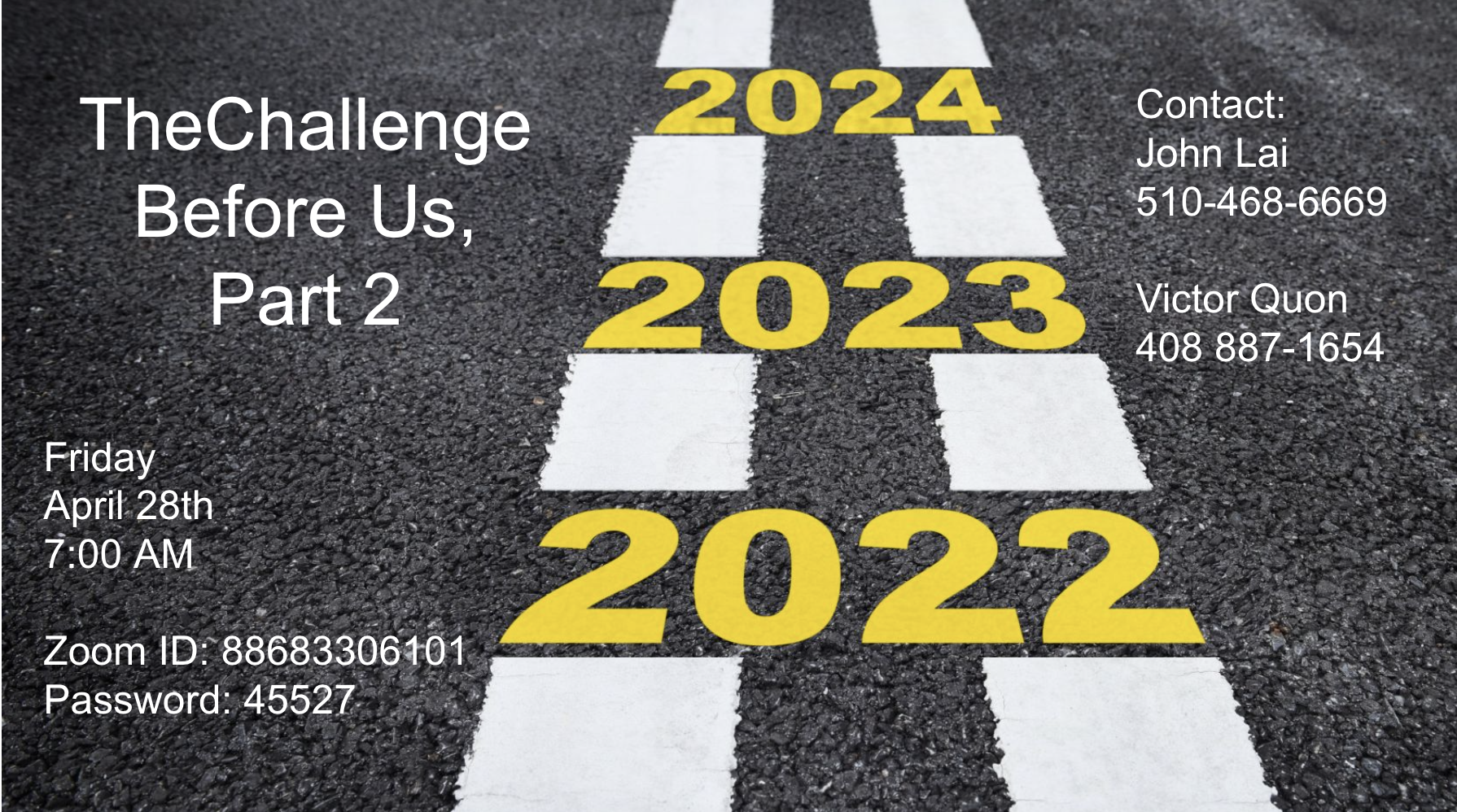 THE CHALLENGE PT. 2
Reaching the campuses for Christ and prayers for needs of this generation
How to pray with this generation
Biblical reminders of why we focus on prayer for this generation
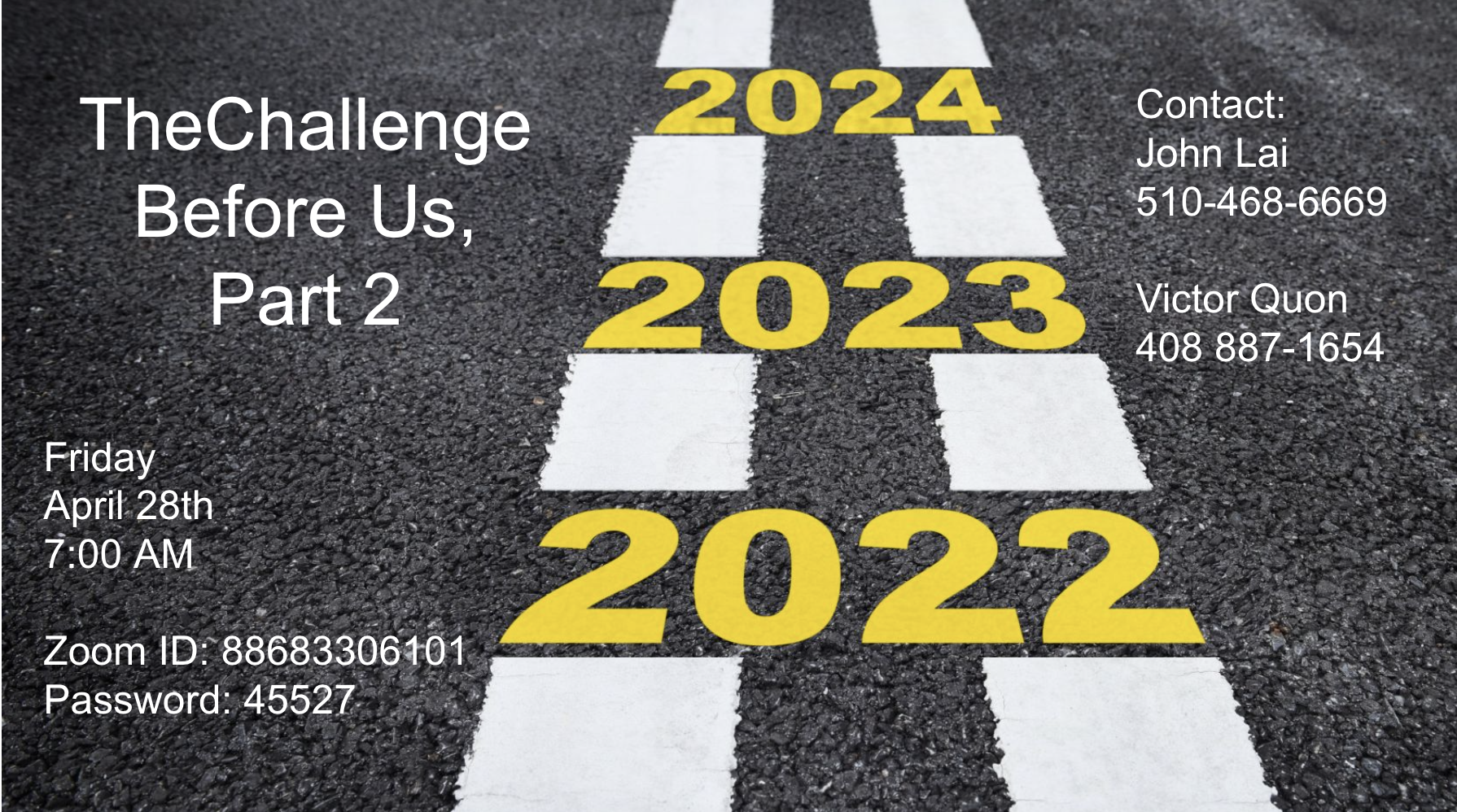 THE CHALLENGE PT. 2
Jesus prays for us…

John 17:23 I in them and you in me—so that they may be brought to complete unity. Then the world will know that you sent me and have loved them even as you have loved me.  (Unity)

Ezekiel 36:26, “I will give you a new heart and put a new spirit in you; I will remove from you your heart of stone and give you a heart of flesh. And I will put my Spirit in you.”  (revival) 

I Thess 5:16-18   Rejoice always,  pray continually,  give thanks in all circumstances; for this is God’s will for you in Christ Jesus.